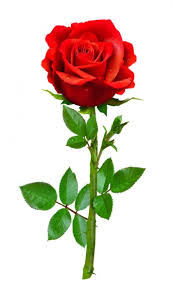 শ্বাগতম
শিক্ষক পরিচিটি
মহি উদ্দিন
প্রভাষক,আরবি
মহিষখালা আলিম মাদরাসা হরিনাথপুর হিজলা বারিসাল
পাঠ পরিচিতি
বিষয়ঃ হাদিশ
শ্রেনীঃ ৯বম - ১০ম
অধ্যয়ঃ ১ম
খুদবাতুল কিতাব থেকে আলোচনা
উপস্থিতঃ ৪২ জন
সময়ঃ ৪৫ মিনিট
তারিখঃ ১৮/০৬/২০২১
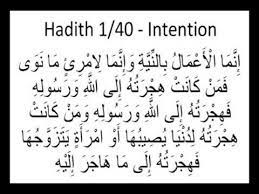 আমরা চিত্র গুলো লক্ষকরি
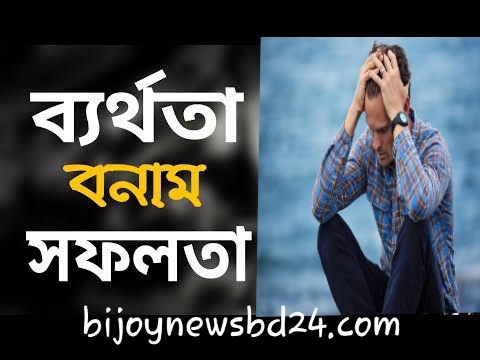 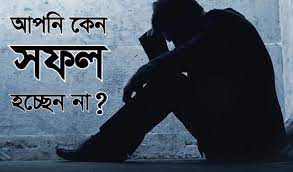 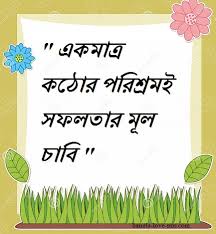 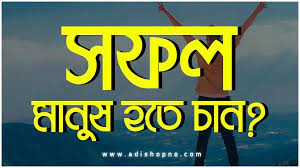 শিখনফল
এই পাঠ শেষ শিক্ষার্থীরা যা বলতে পারবে
কারা সফল কাম
কারা ব্যার্থ
নিয়ত কি? তোমার নিজের বাসায় লিখা/বল তেপারবে
আমাদের আজকের পাঠ
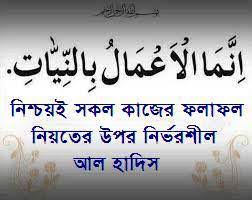 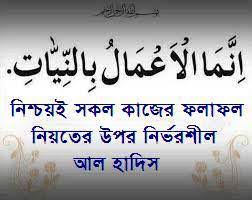 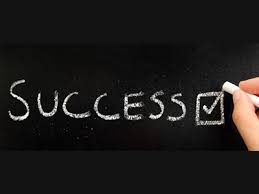 ব্যার্থ
নিয়ত এর মাধ্যমেই সফল এবং ব্যার্থ
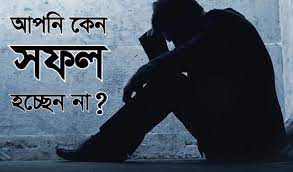 হিজরত তথা সফর
নিয়ত
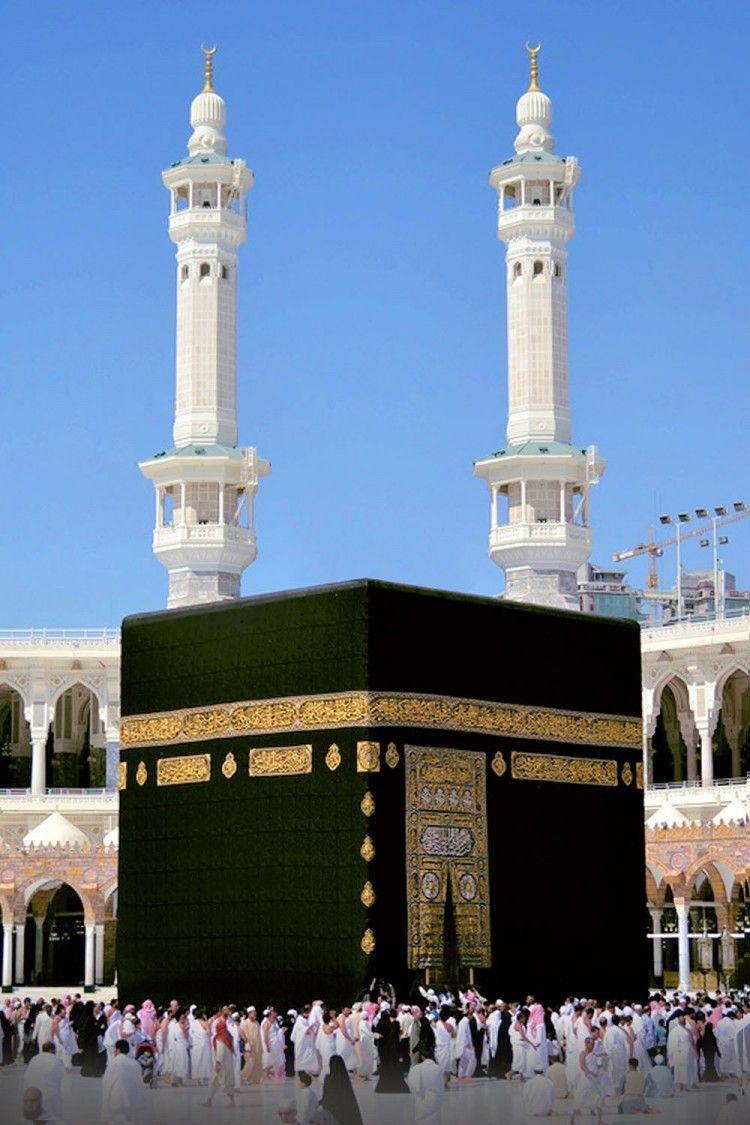 নিয়তেই সকল সফলতা
একক কাজ
কাদেরকে আল্লাহ সফলতা দিবেন
ব্যার্থ কারা
জোরায় কাজ
হিদিশের তাঁত পরর্জ্য লিখ
দলিয় কাজ
কাদেরকে আল্লাহ সফলতা দিবেন
নিয়তের এতো গুরুত্ত কেনো
বাড়ীর কাজ
আজকের হাদিসের আলোকে তোমার ভাষায় সংক্ষেপ লিখ
ধন্যবাদ
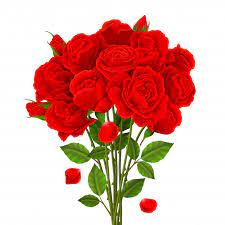